Clay Muñeca dressed in the style of Isthmus of Tehuantepec (M1034)
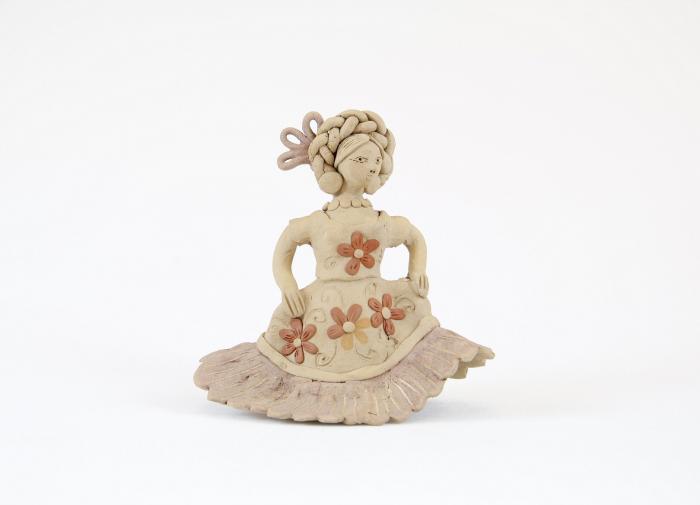